ASP.NET Web API
ASP.NET Members
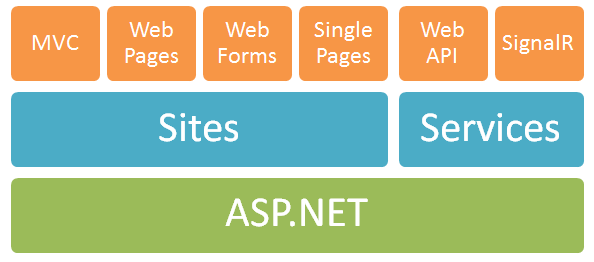 MS Open Source
ASP.NET MVC 4, ASP.NET Web API and ASP.NET Web Pages v2 (Razor) now all open source 



Entity Framework  is Open Source
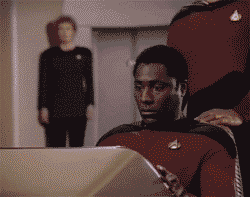 Why We need Web API
If your app - your business's data model - has an API, then suddenly your Web API is opened up to native apps, iPhone apps, Windows 8 apps, whatever, apps. It's Web Services. 
You can use XML or JSON or something else with YourAPI. JSON is nice for mobile apps with slow connections.
What’s Web API
ASP.NET Web API is a framework that makes it easy to build HTTP services that reach a broad range of clients, including browsers and mobile devices. 
ASP.NET Web API is an ideal platform for building RESTful applications on the .NET Framework.
Demo
1. Getting Started with ASP.NET Web API
2. Create Web APIs
3. Web API Clients
4. Web API Routing and Actions
5. Working with HTTP
6.Hosting ASP.NET Web API
7.Custom DelegateHandler
HTTP method
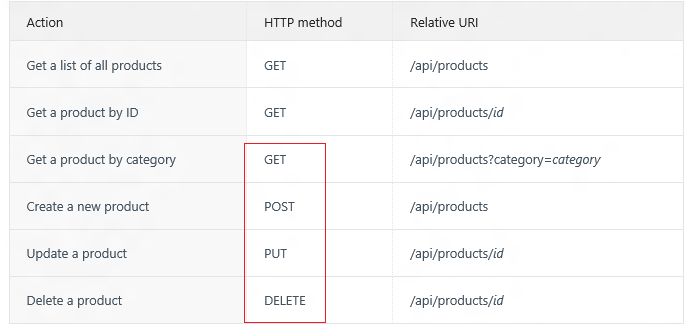 Starring ASP.NET Web API
HTML5+Knockout+ASP.NET Web API + SingleR
BSON and Web API
What’s BSON 
Why we use it
Demo
Securing ASP.NET Web API
Basic Authentication
AccessKey Authentication
JavaScript Authentication
OAuth2 Authentication
…
ASP.NET Web API Processing Architecture
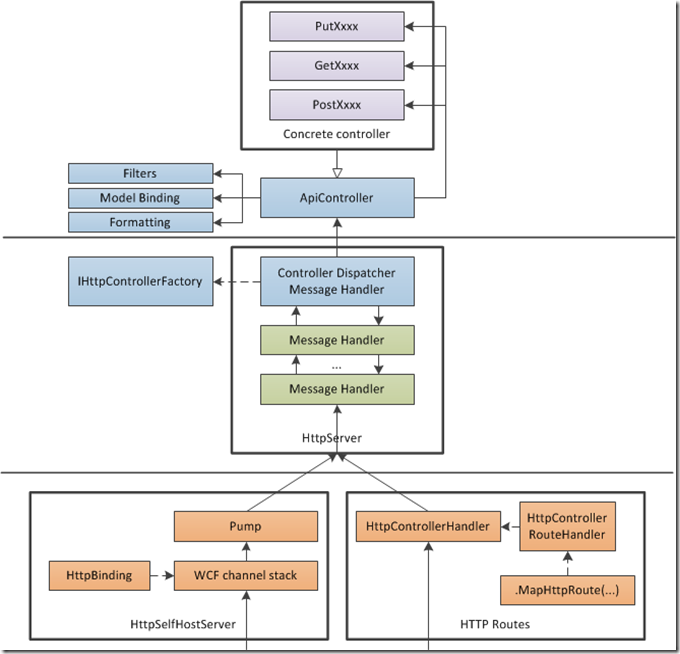 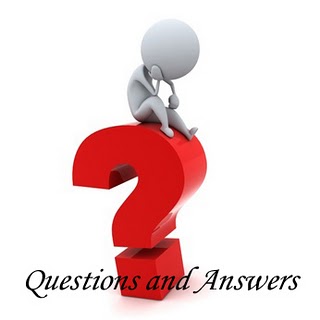